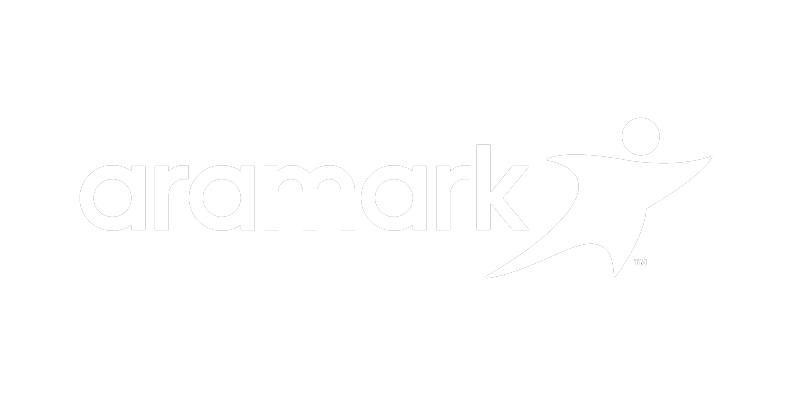 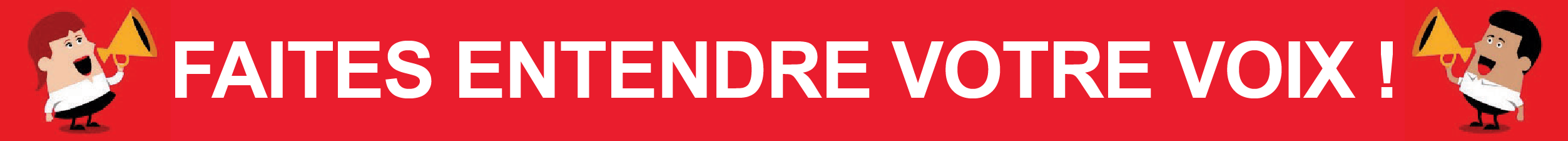 Fiche de création d'un plan d'action
Utilisez cette fiche pour créer et développer un plan d'action d'engagement avec votre équipe de direction.